HOMEOSTASIS AND RESPONSE
2015-16
Cell Characteristics
All cells:
surrounded by a plasma membrane
have cytosol
cytoplasm = cytosol + organelles
contain chromosomes which have genes in the form of DNA
have ribosomes
Types of cells
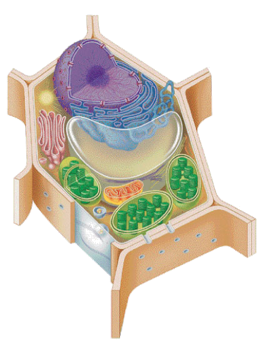 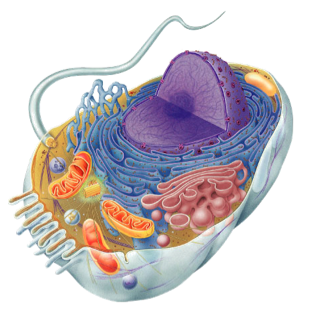 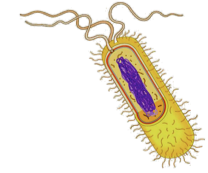 Limits to cell size
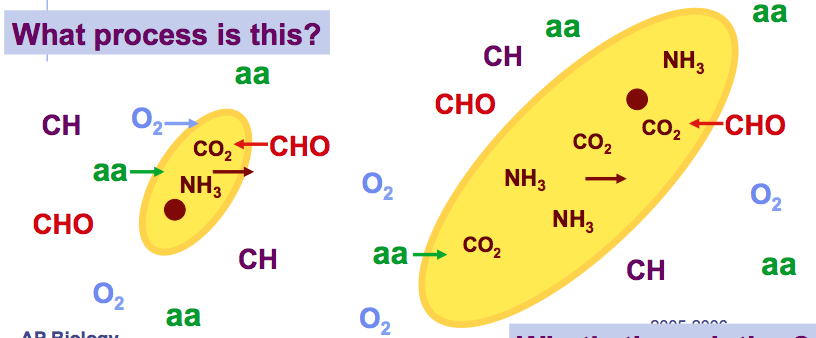 Metabolic requirements set upper limit
in large cell, cannot move material in & out of cell fast enough to support life
Limits to cell size continued
Surface to volume ratio
as cell gets bigger its volume increases faster than its surface area
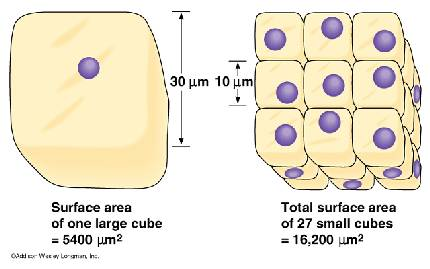 Why organelles??
Specialized structures
specialized functions
Containers
partition cell into compartments
create different local environments
distinct & incompatible functions
Membranes as sites for chemical reactions
unique combinations of lipids & proteins
embedded enzymes & reaction centers
Cells must work to live!
make proteins
proteins control every cell function

make energy
for daily life
for growth
make more cells
growth
repair
renewal
Organelles
Nucleus
control center
Nucleolus
ribosome production
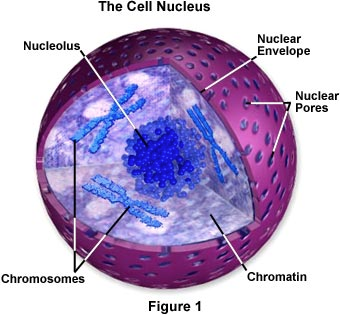 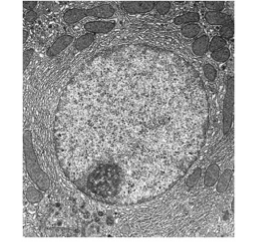 Organelles
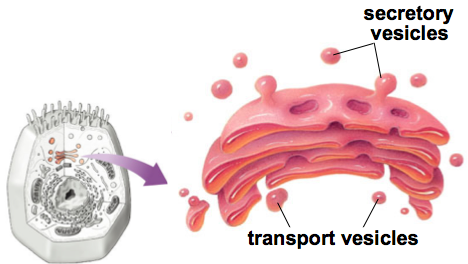 Endoplasmic reticulum
Transport within cell
Rough - makes proteins
Smooth - makes lipids
Golgi complex
finishes, sorts, tags & ships cell products
ships products in vesicles
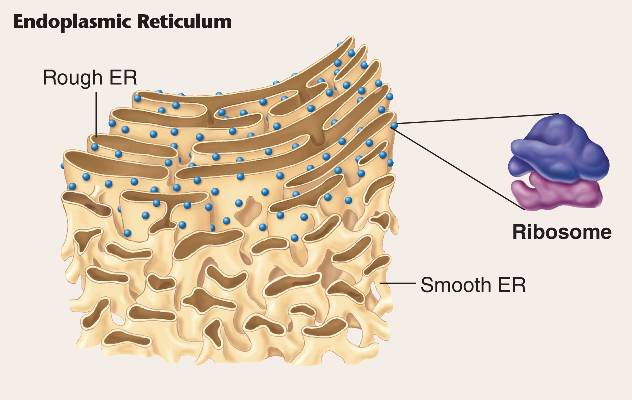 Organelles
Ribosomes
manufacture proteins
free vs bound
Lysosomes
contain digestive enzymes
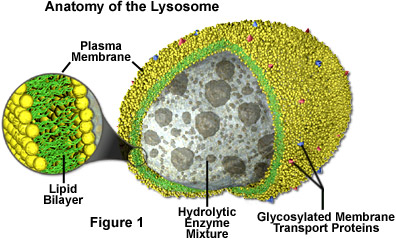 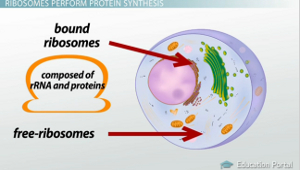 Organelles
Mitochondria
conduct cellular respiration
Chloroplasts
conduct photosynthesis
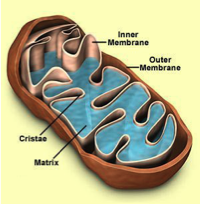 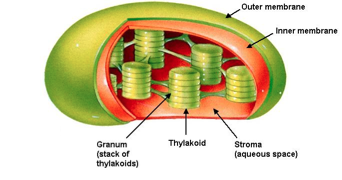 Organelles
Central vacuole
plants only
storage
Food vacuole
animals only
phagocytosis; fuse with lysosome
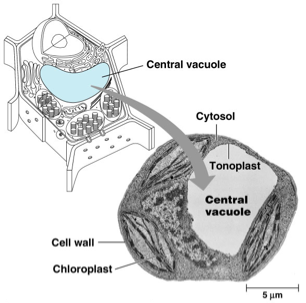 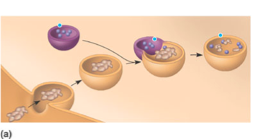 PLASMA MEMBRANE AND TRANSPORT
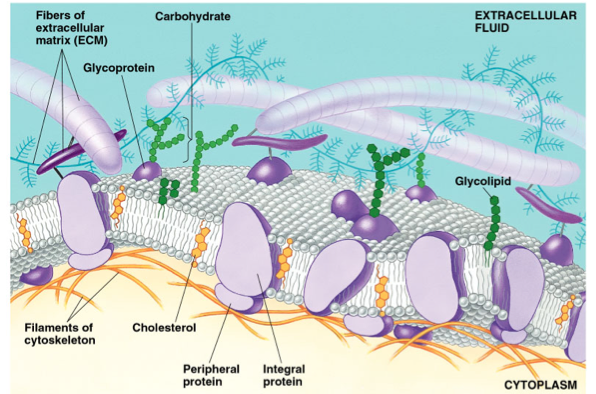 Structure
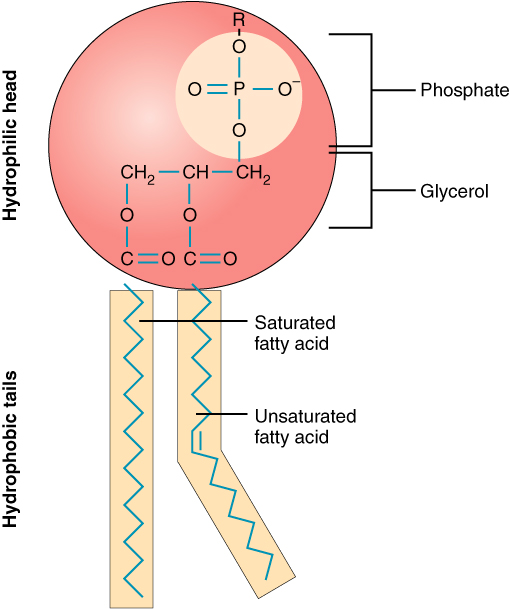 Made of phospholipids
form a lipid bilayer
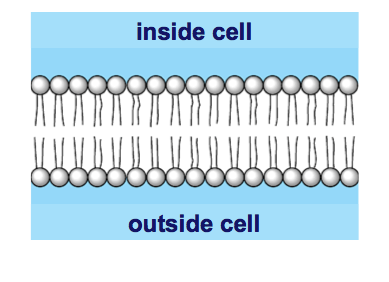 Membrane proteins
peripheral proteins = loosely bound to surface of membrane 
integral proteins = penetrate into lipid 
     bilayer, often completely spanning the 
     membrane = transmembrane proteins
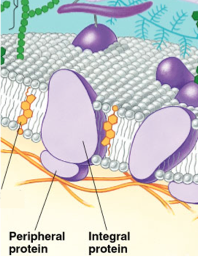 Membrane proteins cont.
Channel proteins – wide open passage
Ion channels – gated
Aquaporins – water only, kidney and plant root only
Carrier proteins – change shape
Transport proteins – require ATP
Recognition proteins - glycoproteins
Adhesion proteins – anchors
Receptor proteins - hormones
Membrane carbohydrates
Play a key role in cell-cell recognition
important in organ &
tissue development
basis for rejection of
foreign cells by
immune system
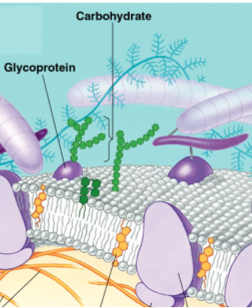 Cholesterol
Provides stability in animal cells
Replaced with sterols in plant cells
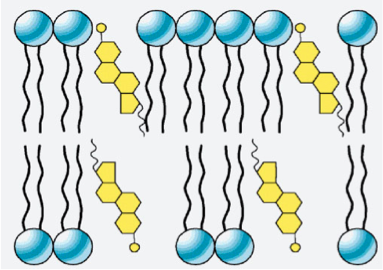 Types of transport
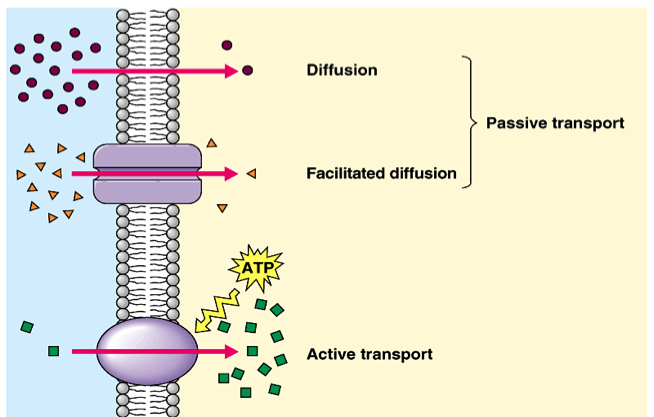 Simple diffusion
Facilitated diffusion
Active transport
Moving large molecules
through vesicles & vacuoles
endocytosis
phagocytosis = “cellular eating”
pinocytosis = “cellular drinking”
receptor-mediated endocytosis
exocytosis
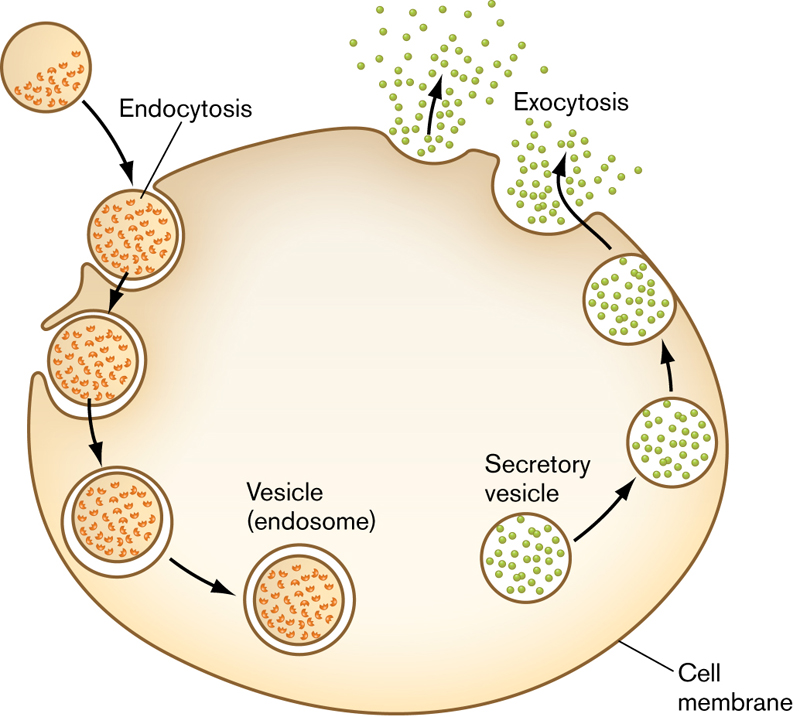 Osmosis
Determined by comparing total solute concentrations
Hypertonic - more solute, less water
Hypotonic - less solute, more water
Isotonic - equal solute, equal water
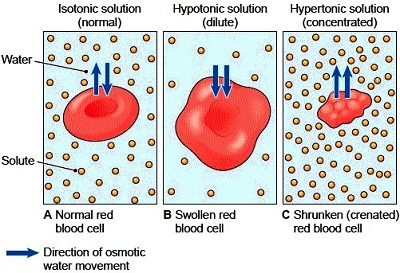 Managing water balance
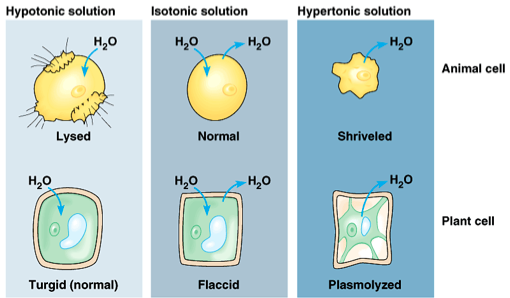 Hypotonicity
animal cell in hypotonic solution will gain water, swell & possibly burst (cytolysis)
Paramecium vs. pond water
plant cell
Turgid (turgor pressure)
Cell wall
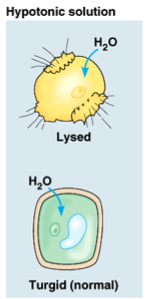 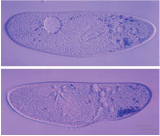 Hypertonicity
animal cell in hypertonic solution will loose water, shrivel & probably die
salt water organisms are
           hypotonic compared to their 
           environment
they have to take up water & pump out salt
plant cells
plasmolysis = wilt
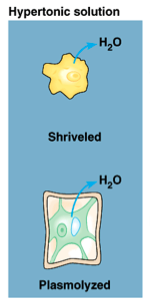 Water potential
Water moves from a place of greater water potential to a place of lesser water potential (net).
As the concentration of a solute increases in a solution, the water potential will decrease accordingly.
PLANTS AND ANIMALS COMMON CHALLENGES
Homeostasis
Relative consistency of internal environment despite changes in the external environment
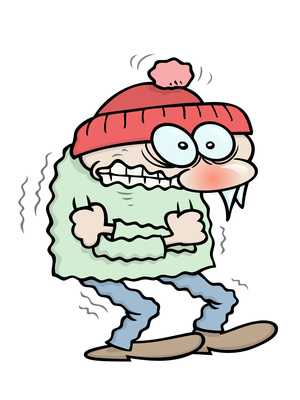 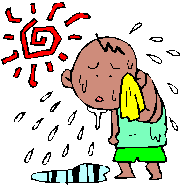 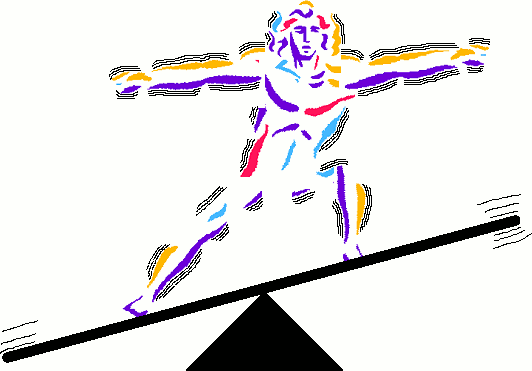 Feedback loops
used at all levels of organization in living systems
2 types:
negative
positive
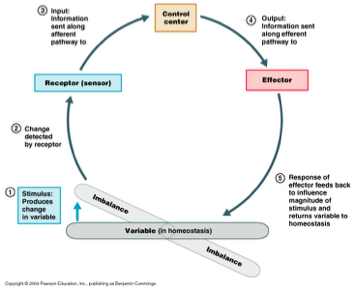 Negative feedback
•They regulate systems or processes
•Maintains homeostasis at a set point or range
•The response (or feedback) to the stimulus decreases the occurrence of the stimulus or is opposite of the stimulus.
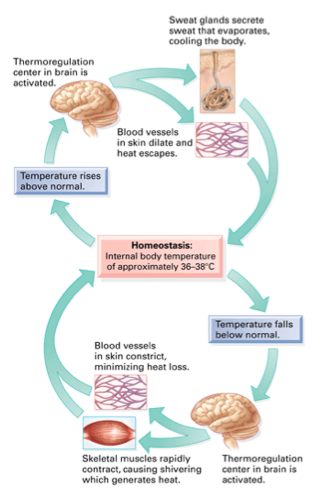 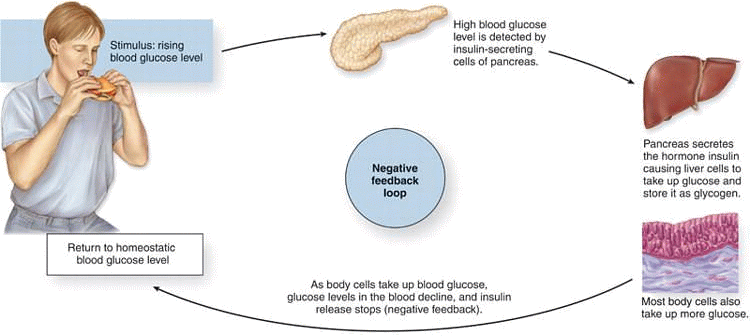 Examples:  Lac operon, temperature regulation, plant responses to water limitations, population growth, blood sugar and blood calcium regulation
Positive feedback
•Amplifying in nature
•The response is to amplify or increase the occurrence of the stimulus.
Examples:  labor, fruit ripening and lactation in mammals
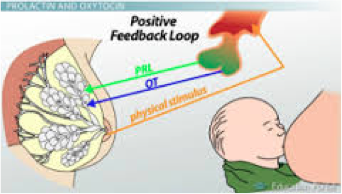 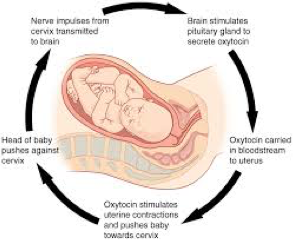 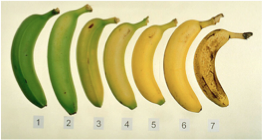 Effects of disruptions
Seen at all levels of organization
Ex: Response to toxins
interferes with specific metabolic pathways or cause cell damage
Ex: Dehydration
Too much water loss causes cellular environment to be too hypertonic. Cellular work stops.  Death…
Ex: pH change in the bloodstream
Ex: blood sugar concentrations
Apoptosis
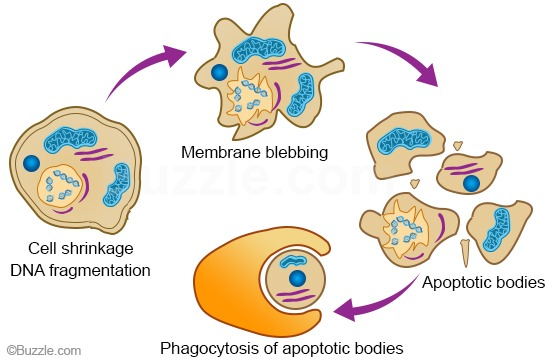 Programmed cell death in multicellular organisms
results when disruptions are too large to be corrected